Families, Groups and Mobile Money in Kenya
Sibel Kusimba
Northern Illinois University 

Harpieth Chaggar
Maseno University

Brenda Kingi
Resident, Tezo

Gabriel Kunyu
Egerton University

Mercy Masika
Resident, Naitiri

Andrew Nakhisa
Moi Girls School, Kamusinga, and Kenyatta University

Brian Njalale
Moi University

Social Network Analysis:  
Elizabeth Gross
University of Illinois-Chicago
Research Locations
Western Kenya: 
Kimilili, Bungoma County
Naitiri, Bungoma County
Kitale, Trans-Nzoia County
Coast Province: 
Tezo, Kilifi County 

USA: Immigrants from Western Kenya in Chicago, Kansas, and Philadelphia

Collected between 50-100 questionnaires in each study area 
Interviews with more than 100 persons
Families of Western Kenya
Mobile Money in Western Kenya
Remittances in Western Kenya
The Social Value of Airtime
“He is very useful around here.  He takes care of me.  The other day he bought me a gas cooker.  He can call even once a week. Sometimes we can talk for one hour.” 
---64 year-old in Kimilili, son in Kansas
Personal/Private = “Me”
Individual /private decisions regarding spending, saving, family remittances 

“Empowerment of Women” 


International Remittances – “Broker” role
Social Network Analysis
Atieno Family
Juma Family
Juma Family
GEneration
Types of Kin
Sides of the Family
Maternal ties
Paternal Ties
“Us”: Family Associations
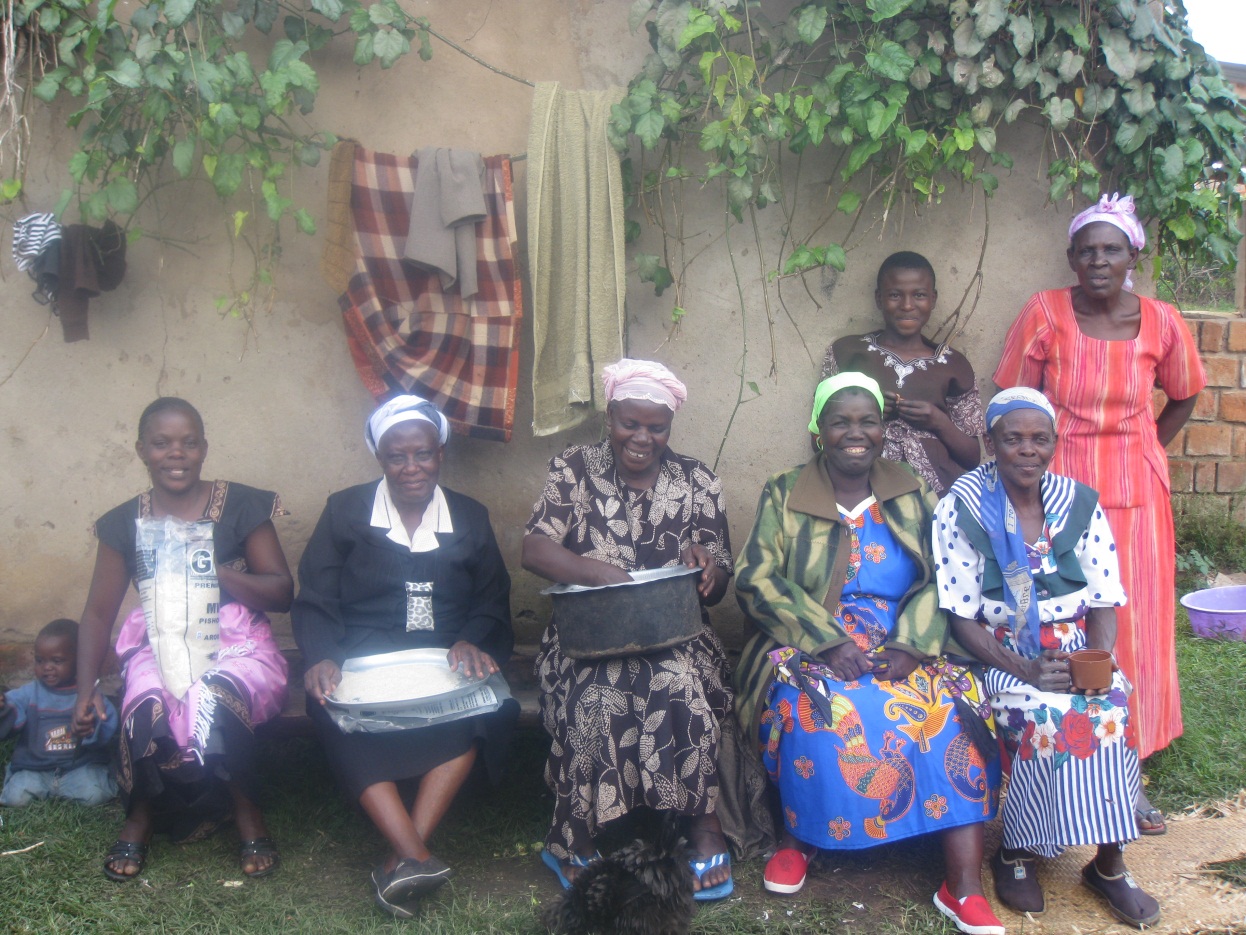 ROSCAs
The Future of Mobile Money: ROSCAs and Family Associations
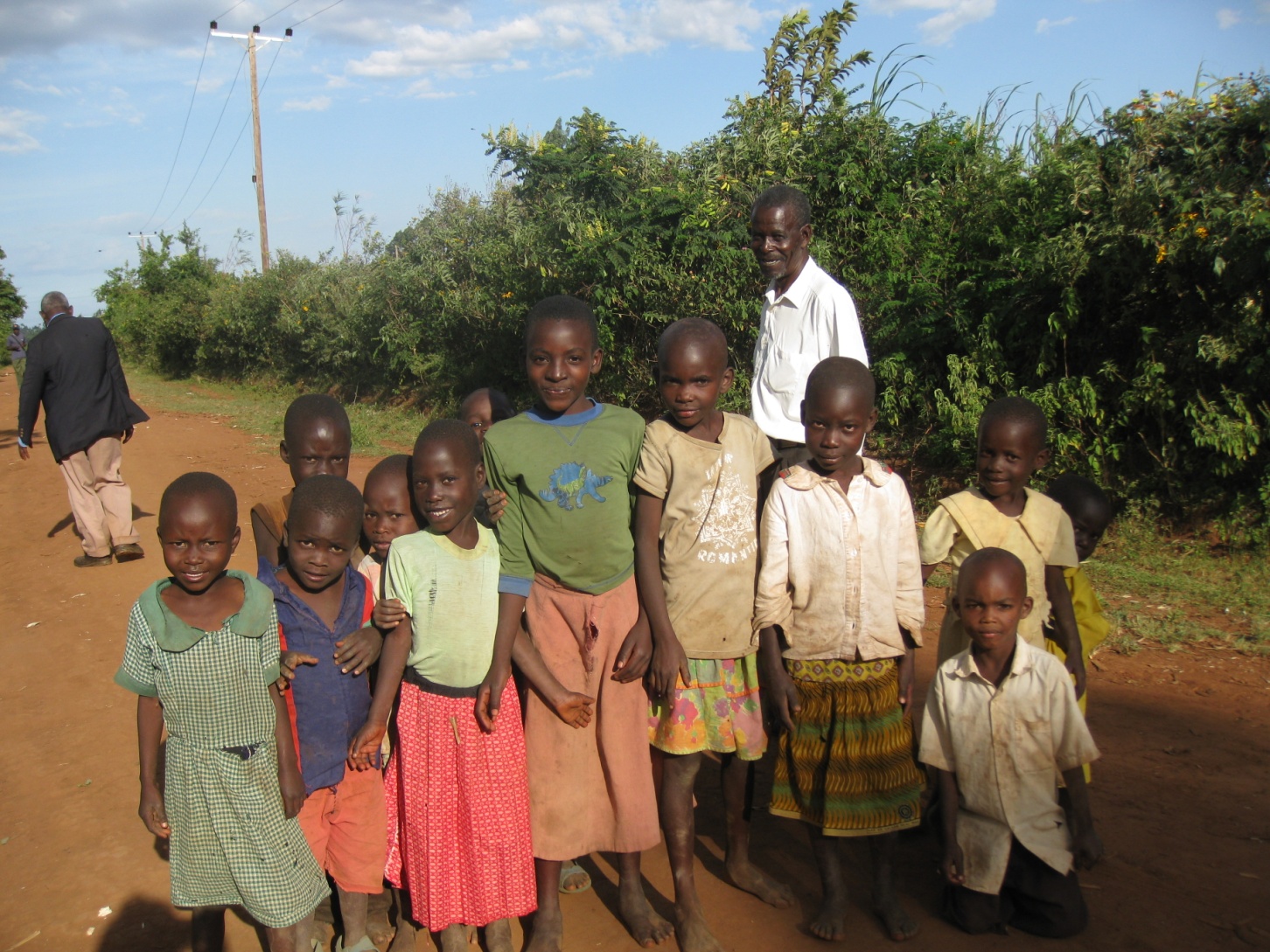